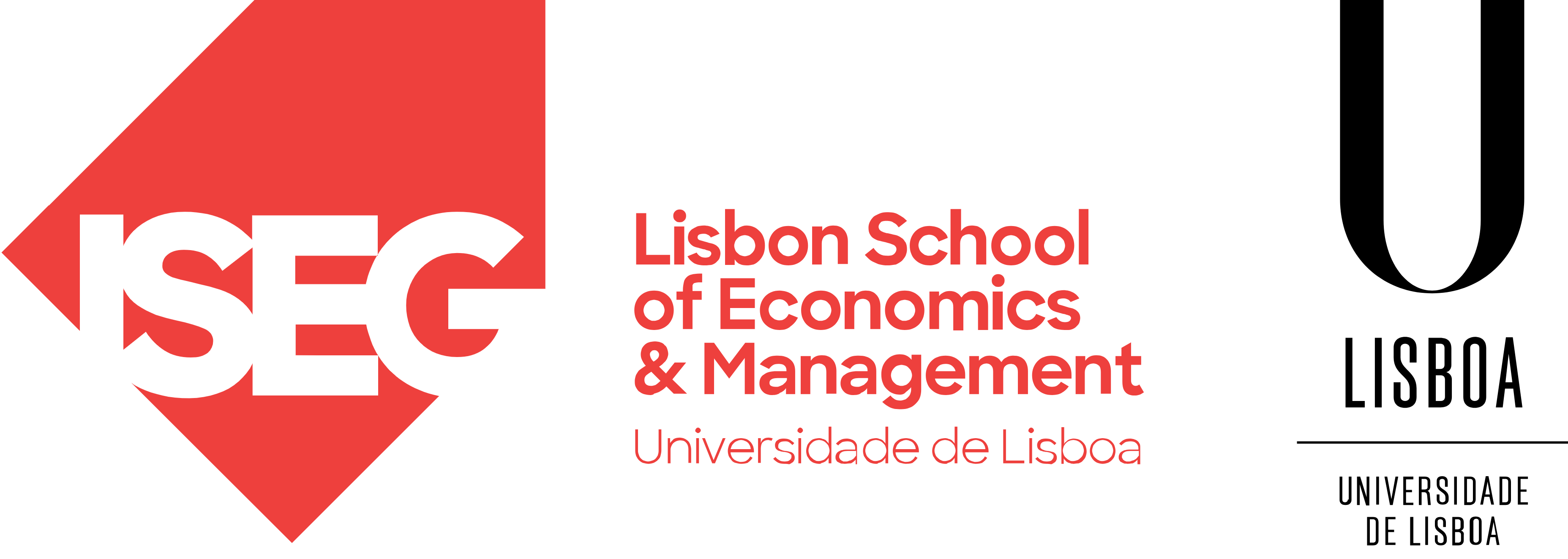 Programa de Doutoramento em GestãoAno letivo: 2023/2024 Unidade Curricular: Metodologias de Investigação
“Literature review as a research methodology: An overview and guidelines”
Hannah Snyder, Literature review as a research methodology: An overview and guidelines, Journal of Business Research, Volume 104, 2019, Pages 333-339, ISSN 0148-2963, https://doi.org/10.1016/j.jbusres.2019.07.039.
Docente: Professora Doutora Carla Curado
Alunos: Fernanda Veiga (l61117@phd.iseg.ulisboa.pt) e Hélio Marques (helio.marques@phd.iseg.ulisboa.pt)
 ISEG, 10 de Outubro de 2023
Índice
Informação sobre a autora e o artigo
Revisão de literatura
Porquê realizar a revisão da literatura
Qual o processo para a realização da revisão de literatura
Características de uma revisão de literatura de qualidade
Guidelines para avaliar a qualidade de uma revisão da literatura
Erros cometidos na elaboração de uma revisão de literatura
Como fazer uma contribuição relevante utilizando a revisão da literatura como método de investigação
Considerações finais 
Referências bibliográficas
2
1. Informação sobre a autora e o artigo
Autora: Hannah Snyder, professora assistente no departamento de marketing da BI - Norwegian School of Business, Oslo, Noruega
Interesses de Investigação da Autora: service innovation, customer creativity, deviant customer behavior, value co-creation, e literature review methodology
Publicações: Journal of Business Research, European Journal of Marketing, Journal of Service Management, e International Journal of Nursing Studies 
Título do Artigo: Literature review as a research methodology: An overview and guidelines
Palavras-chave: Revisão da literatura, Síntese, Metodologia de Investigação, Revisão sistemática, Revisão integrativa
Resumo: A produção de conhecimento no domínio da investigação empresarial está a acelerar, mas permanece simultaneamente fragmentada e interdisciplinar, facto que dificulta o acompanhamento do seu estado da arte, bem como a avaliação da evidência coletiva. Motivo pelo qual a revisão de literatura como método de investigação é mais pertinente do que nunca. As revisões de literatura tradicionais frequentemente carecem de exaustividade e rigor e são conduzidas ad hoc, em vez de seguirem uma metodologia específica, sendo questionável a qualidade e a confiabilidade dessas avaliações. O artigo discute a revisão de literatura como uma metodologia para realizar investigações e oferece uma visão geral de diferentes tipos de revisões, bem como algumas diretrizes sobre como realizar e avaliar um artigo de revisão de literatura, problemas comuns e como publicar revisões de literatura.
3
1. Informação sobre a autora e o artigo
Estrutura do artigo
Resumo
Palavras-chave 
1. Introdução
2. Porquê escrever uma revisão de literatura
2.1. Diferentes abordagens para conduzir uma revisão de literatura
2.1.1. Revisão sistemática da literatura
2.1.2. Revisão semi-sistemática
2.1.3. Revisão integrativa
2.2. Como decidir qual abordagem usar
3. O processo de realização de uma revisão de literatura
3.1. Fase 1: realização da revisão
3.2. Fase 2: realização da revisão da literatura
3.3. Fase 3: análise
3.4. Fase 4: escrever a revisão
4. Avaliação da qualidade de uma revisão da literatura
5. Como publicar a sua revisão de literatura
6.  Resumo e conclusão
Referências
4
2. Revisão de literatura
A revisão da literatura pode ser descrita como uma forma, mais ou menos sistemática, de agregar e sintetizar pesquisas anteriores (Baumeister & Leary, 1997; Tranfield, Denyer, & Smart, 2003). 
Uma revisão eficaz e bem conduzida como método de pesquisa, cria uma base sólida para avançar o conhecimento e facilitar o desenvolvimento da teoria (Webster & Watson, 2002). 
Esta também pode ajudar a fornecer uma visão geral de áreas em que a pesquisa é dispersa e interdisciplinar.
Constitui uma excelente forma de sintetizar descobertas de pesquisa e identificar áreas que exigem mais pesquisa, o que constitui uma componente crítica na criação de estruturas teóricas e construção de modelos conceituais.
5
2. Revisão de literatura
No entanto, as formas tradicionais de descrever e retratar a literatura muitas vezes carecem de minuciosidade (ou profundidade), e não são realizadas de forma sistemática (Tranfield et al., 2003). 
Como consequência, existe a possibilidade dos investigadores desenvolverem as suas pesquisas com base em suposições erradas ou imprecisas. 
Outros problemas podem resultar dos investigadores serem seletivos em relação à evidência em que baseiam as suas pesquisas, ignorando pesquisa que aponte numa direção diferente. 
Mesmo quando a metodologia da revisão é válida, muitas vezes existem problemas relacionados com o que constitui uma boa contribuição.
6
3. Porquê realizar a revisão da literatura?
A revisão da literatura relevante existente, é essencial para todas as disciplinas de pesquisa e todos os projetos de pesquisa.
A "revisão da literatura", "estrutura teórica" ou "contexto de pesquisa“, contempla a descrição de pesquisas anteriores, para mapear e avaliar a área de pesquisa, justificando o objetivo do estudo e a pergunta de pesquisa.

No entanto, para que uma revisão da literatura se torne uma metodologia de pesquisa adequada, assim como em qualquer outra pesquisa, é necessário seguir etapas adequadas e tomar medidas para garantir que a revisão seja precisa e confiável. 
O valor de uma revisão académica depende da qualidade do trabalho desenvolvido, do que foi identificado e da clareza da apresentação dos resultados (Moher et al., 2009).
7
4. Qual o processo para a realização da revisão de literatura?Diferentes abordagens para conduzir uma revisão da literatura – Revisão Sistemática (1/2)
Uma revisão sistemática pode ser explicada como um método e processo de pesquisa para identificar e avaliar criticamente pesquisas relevantes, bem como, para agregar e analisar dados dessas pesquisas (Liberati et al., 2009). 
O objetivo de uma revisão sistemática é identificar todas as evidências empíricas que se encaixam nos critérios de inclusão pré-definidos para responder a uma pergunta de pesquisa ou hipótese específica. 
O tipo de análise conduzida passa frequentemente, mas não sempre, por métodos estatísticos, como a meta-análise, utilizados para integrar os resultados dos estudos incluídos. 
A meta-análise é um método estatístico que combina resultados de diferentes estudos, para comparar e identificar padrões, divergências ou relações que aparecem no contexto de múltiplos estudos sobre o mesmo tópico (Davis et al., 2014).
8
4. Qual o processo para a realização da revisão de literatura?Diferentes abordagens para conduzir uma revisão da literatura – Revisão Sistemática (2/2)
Existem de igual modo abordagens mais qualitativas, desenvolvidas para avaliar a qualidade e a robustez das descobertas de diferentes tipos de estudos e comparar resultados (Greenhalgh, Robert, Macfarlane, Bate & Kyriakidou, 2004). 
A revisão sistemática qualitativa, pode ser descrita como um método de comparação das descobertas de estudos qualitativos (Grant & Booth, 2009).

A revisão sistemática apresenta um potencial de contribuição que inclui:
Determinar se um efeito é constante entre os estudos e descobrir que estudos futuros devem ser conduzidos para demonstrar o efeito. 
Descobrir que características do estudo ou da amostra, têm um efeito sobre o fenómeno em estudo. 
Exemplo: estudos que mostram resultados significativamente diferentes, quando conduzidos em contextos culturais diferentes (Davis et al., 2014).
9
4. Qual o processo para a realização da revisão de literatura?Diferentes abordagens para conduzir uma revisão da literatura – Revisão Semi-sistemática (1/2)
A revisão semi-sistemática (ou narrativa) procura identificar e compreender todas as pesquisa potencialmente relevantes para o tópico estudado e sintetizá-las usando meta-narrativas, em vez de medir o tamanho do efeito (Wong et al., 2013).
Esta, está projetada para tópicos que foram conceptualizados de forma diferente e estudados por vários grupos de investigadores em diversas disciplinas, o que dificulta um processo de revisão sistemática completo (Wong et al., 2013).
Muitas vezes, examina como a pesquisa em determinada área evoluiu ao longo do tempo, ou como um tópico se desenvolveu em diferentes tradições de pesquisa. Esta abordagem à revisão de literatura possui semelhanças com a pesquisa qualitativa.
Uma análise temática ou de conteúdo, constituiu uma técnica comumente usada e pode ser amplamente definida como um método para identificar, analisar e reportar padrões, sob a forma de temas, incluídos num texto (Braun & Clarke, 2006).
10
4. Qual o processo para a realização da revisão de literatura?Diferentes abordagens para conduzir uma revisão da literatura – Revisão Semi-sistemática (2/2)
Uma revisão semi-sistemática, possui como potencial de contribuição, a faculdade de detetar temas, perspetivas teóricas ou questões comuns, dentro de uma disciplina ou metodologia de pesquisa específica, assim como, identificar componentes de um conceito teórico (Ward, House & Hamer, 2009).

A título de exemplo, a possibilidade de mapear um campo de pesquisa, sintetizar o estado do conhecimento e criar uma agenda para pesquisas futuras, ou a capacidade de fornecer uma visão geral histórica, bem como, o cronograma de um tópico específico.
11
4. Qual o processo para a realização da revisão de literatura?Diferentes abordagens para conduzir uma revisão da literatura – Revisão Integrativa (1/2)
A revisão integrativa (ou crítica) consiste em avaliar, criticar e sintetizar a literatura sobre um tópico de pesquisa, de forma a que permita o surgimento de novos modelos teóricos e perspetivas (Torraco, 2005).

O objetivo geral de uma análise de dados nesta abordagem é analisar e examinar criticamente a literatura e as principais ideias e relações de um problema. 
Tem o objetivo de abordar tópicos maduros, ou tópicos emergentes. 
No caso de tópicos maduros, o objetivo é revisitar a base de conhecimento, analisando criticamente e potencialmente redefinir conceitos e expandir a base teórica do tópico, à medida que se desenvolve. 
Para tópicos emergentes, o objetivo é desenvolver uma conceptualização preliminar ou modelos teóricos iniciais.
12
4. Qual o processo para a realização da revisão de literatura?Diferentes abordagens para conduzir uma revisão da literatura – Revisão Integrativa (2/2)
A parte de análise de dados de uma revisão integrativa não segue um padrão específico (Whittemore & Knafl, 2005).

Deve-se observar que o referido exige que os investigadores tenham habilidades avançadas, como pensamento conceptual superior (MacInnis, 2011).

Ao nível do potencial contributo, um método de revisão integrativa deve resultar no avanço do conhecimento e dos modelos teóricos, em vez de ser apenas descritivo ou histórico, ou seja, idealmente deve gerar uma nova estrutura conceptual ou teoria.
13
4. Qual o processo para a realização da revisão de literatura?Diferentes abordagens para conduzir uma revisão da literatura
Tabela 1:  Abordagens para a revisão de literatura.











A pergunta de pesquisa e o objetivo específico da revisão, determinam a estratégia a usar.
Fonte: Elaboração própria.
14
4. Qual o processo para a realização da revisão de literatura?
A revisão da literatura requer um planeamento cuidadoso, processos sistemáticos e transparência para garantir o rigor e a qualidade dos resultados da revisão. 
A escolha da abordagem, estratégia de pesquisa e método de análise, devem estar alinhadas com a pergunta de pesquisa e os objetivos da revisão.
Figura 1 – Fases do processo de revisão de literatura (Fonte: Elaboração própria)
15
4. Qual o processo para a realização da revisão de literatura?
Identificar a necessidade
Especificar o tipo de revisão
Identificar o público-alvo
Examinar revisões existentes
Desenvolver uma estratégia de pesquisa
Selecionar os termos (palavras-chave) a pesquisar
Definir os critérios de inclusão e exclusão
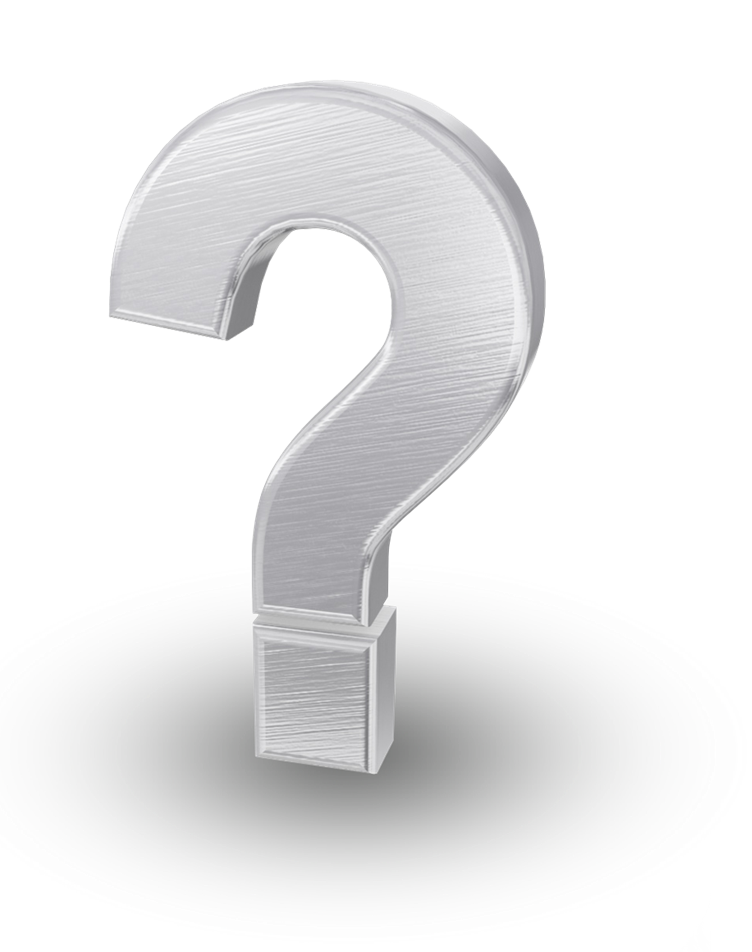 Esta revisão é necessária e qual é a contribuição da mesma?
Qual é o público potencial desta revisão?
Qual é o propósito específico e as perguntas de pesquisa desta revisão?
Qual é um método apropriado para o propósito específico desta revisão?
Qual é a estratégia de pesquisa para esta revisão específica?
Figura 2 – Fase 1 do processo de revisão de literatura (Fonte: Elaboração própria)
16
4. Qual o processo para a realização da revisão de literatura?
Realizar um teste (piloto) ao processo
Seleção de artigos
Documentar o processo de seleção
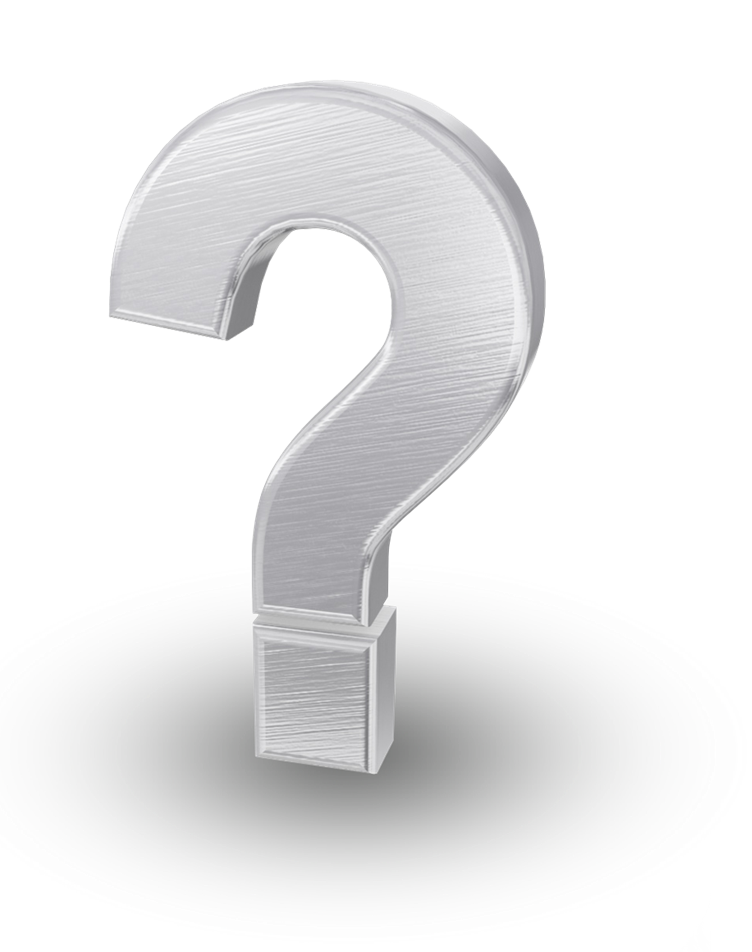 O plano de pesquisa desenvolvido na fase inicial funciona para produzir uma amostra apropriada ou precisa de ajustes?
Qual é o plano prático para selecionar os artigos?
Como será documentado o processo de pesquisa e seleção?
Como será avaliada a qualidade do processo de pesquisa e seleção?
Figura 3 – Fase 2 do processo de revisão de literatura (Fonte: Elaboração própria)
17
4. Qual o processo para a realização da revisão de literatura?
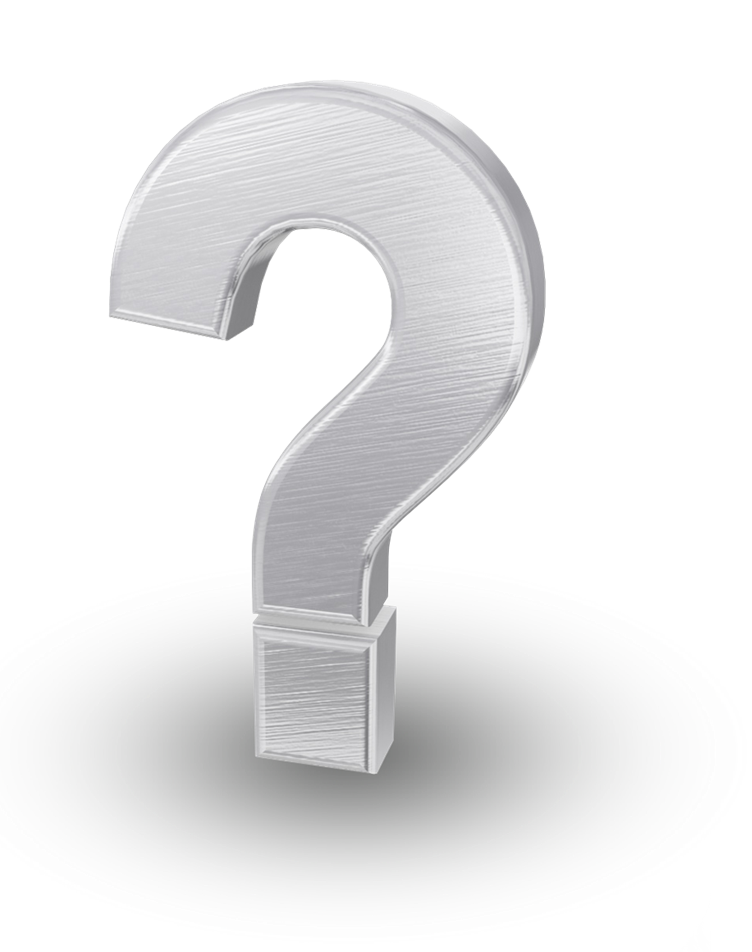 Recolha padronizada de dados
Assegurar consistência
Selecionar o método de análise adequado
Que tipo de informação precisa ser recolhida para cumprir o propósito específico desta revisão?
Que tipo de informação é necessária para conduzir a análise específica?
Como é garantida a qualidade do processo?
Como esse processo será documentado e relatado?
Figura 4 – Fase 3 do processo de revisão de literatura (Fonte: Elaboração própria)
18
4. Qual o processo para a realização da revisão de literatura?
Comunicar a motivação
Seguir diretrizes no relato da pesquisa (Ex: PRISMA e RAMESES)
Transparência
Contribuição
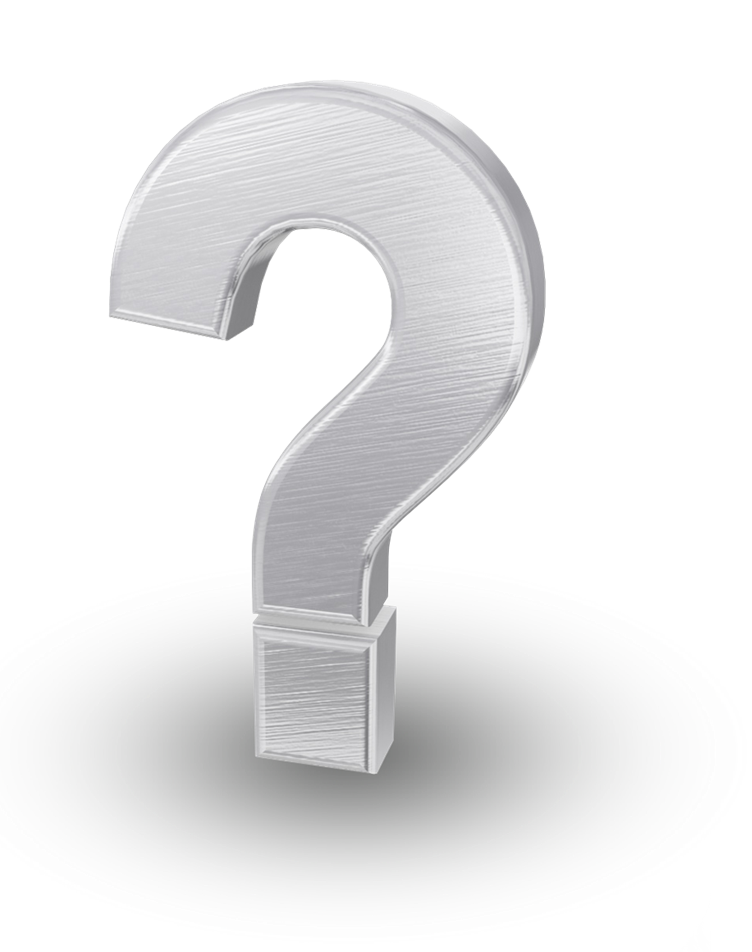 A motivação e a necessidade desta revisão estão claramente comunicadas?
Qual o padrão de relato mais apropriado para esta revisão específica?
Que informação deve ser incluída na revisão?
O nível de informação fornecido é suficiente e apropriado para permitir a transparência, para que os leitores possam avaliar a qualidade da revisão?
Os resultados estão claramente apresentados e explicados?
A contribuição da revisão está claramente comunicada?
Figura 5 – Fase 4 do processo de revisão de literatura (Fonte: Elaboração própria)
19
[Speaker Notes: PRISMA, Preferred Reporting Items for Systematic Reviews and Meta-Analyses.
RAMESES - (Realist And MEta-narrative Evidence Syntheses: Evolving Standards)]
5. Características de uma revisão de literatura de qualidade
1
2
3
Passível de replicar
Útil para académicos e profissionais
Profundidade e rigor
O método deve ser descrito de forma a permitir replicar o estudo e chegar a resultados semelhantes.
Permite sintetizar descobertas fragmentadas, reconciliar evidências contrárias e traçar um quadro geral, possibilitando uma compreensão abrangente de um fenómeno;
Base sólida para pesquisas futuras e teorias, quer no domínio revisto, quer noutras áreas, pois possibilita identificar direções de pesquisa.
Demonstrar uma estratégia adequada para selecionar artigos e recolher dados e insights;
Ir além de uma recitação de pesquisas anteriores;
Diferentes padrões são válidos para avaliar se a revisão atende aos critérios de rigor e profundidade (dependendo se se trata de uma revisão sistemática, semi-sistemática ou integrativa).
20
6. Guidelines para avaliar a qualidade de uma revisão da literatura
01
02
03
04
FASE 3: Abstração e Análise de Dados
FASE 1: Design/Conceção
FASE 2: Realização
FASE 4: Estruturação e Redação da Revisão
Figura 6 – Guidelines para avaliar a qualidade de uma revisão da literatura (Fonte: Elaboração própria)
21
6. Guidelines para avaliar a qualidade de uma revisão da literatura
01
FASE 1: Design/Conceção
A Revisão da Literatura  é necessária e traz uma contribuição material prática ou teórica para o campo de investigação?
A motivação, o objetivo e a(s) questão(ões) de investigação estão claramente definidos?
A revisão tem em consideração a Revisão da Literatura  anterior e outra literatura relevante?
A abordagem/metodologia para a Revisão da Literatura  está claramente definida?
Esta é a abordagem mais apropriada para abordar o problema de investigação?
A metodologia e a estratégia de pesquisa são descritas e motivadas de forma clara e transparente (ex. termos de pesquisa, bases de dados, critérios de inclusão e exclusão)?
22
Figura 7 – Guidelines para avaliar a qualidade de uma revisão da literatura, FASE 1: Design/Conceção (Fonte: Elaboração própria)
6. Guidelines para avaliar a qualidade de uma revisão da literatura
02
FASE 2: Realização
O processo de pesquisa é apropriado para este tipo de revisão?
O processo prático de pesquisa é descrito e contabilizado com precisão?
O processo de inclusão e exclusão de artigos é transparente?
Foram tomadas medidas adequadas para garantir a qualidade da investigação?
Pode-se confiar que a amostra final é apropriada e está de acordo com o propósito geral da revisão?
23
Figura 8 – Guidelines para avaliar a qualidade de uma revisão da literatura, FASE 2: Realização (Fonte: Elaboração própria)
6. Guidelines para avaliar a qualidade de uma revisão da literatura
03
FASE 3: Abstração e Análise de Dados
Os dados extraídos do artigo são apropriados e de acordo com o objetivo geral da revisão?
O processo de abstração de dados está descrito com precisão?
Foram tomadas medidas adequadas para garantir a captação de dados de qualidade?
A técnica de análise de dados escolhida é apropriada em relação à questão geral da pesquisa e aos dados recolhidos?
O processo de análise está devidamente descrito e transparente?
24
Figura 9 – Guidelines para avaliar a qualidade de uma revisão da literatura, FASE 3: Abstração e Análise de Dados (Fonte: Elaboração própria)
6. Guidelines para avaliar a qualidade de uma revisão da literatura
04
FASE 4: Estruturação e Redação da Revisão
O artigo de revisão está organizado de forma coerente em relação à abordagem geral e à questão de investigação?
O método geral de condução da revisão da literatura está suficientemente descrito? O estudo pode ser replicado?
O resultado da revisão é relatado de forma apropriada e clara?
O artigo sintetiza as conclusões da revisão da literatura numa contribuição clara e valiosa para o tema?
Estão incluídas perguntas ou orientações para pesquisas futuras? Os resultados da revisão são passíveis de utilização?
25
Figura 10 – Guidelines para avaliar a qualidade de uma revisão da literatura, FASE 4: Estruturação e Redação da Revisão (Fonte: Elaboração própria)
7. Erros cometidos na elaboração de uma revisão de literatura
e que podem condicionar a sua publicação
2
3
4
1
Não explicar os resultados
Não dar contributo relevante
Limitar demasiado
Falta de detalhe
2. Limitar demasiado a pesquisa, reduzindo a dimensão da amostra para facilitar o processo afeta a profundidade e o rigor da revisão e pode ter efeitos graves nos seus resultados e contribuições. Designadamente ao: 
2.1 incluir um número limitado de Revistas (Journals);
2.2 um período limitado de anos;
2.3 excluir artigos de áreas relacionadas, que poderiam ser relevantes.
Em alternativa pode-se restringir a questão da pesquisa.
3. Não apresentar e explicar claramente os resultados da revisão. Como por exemplo: 
3.1 não comentar ou explicar informação apresentada (gráficos, tabelas e figuras);
3.2 explicar em demasia o método e a técnica analítica e insuficientemente os resultados e o seu significado, tanto nas análises quantitativas como nas qualitativas avançadas.
4. Não dar um contributo importante para a área de investigação. 
Importa realizar uma análise mais profunda, o que implica ir além do resumo descritivo de pesquisas realizadas.
A metodologia de investigação deve preencher os critérios de qualidade para a realização de revisões de literatura, mas são  as análises adicionais que contribuem para que o artigo se destaque e aumente a probabilidade de ser publicado.
1. Não descrever com detalhe como foi conduzida a revisão da literatura impossibilita a avaliação da sua qualidade e contribuição. Nomeadamente, não fornecer detalhes sobre:
1.1 a estratégia global de investigação,
1.2. A seleção e exclusão de artigos;
1.3 as limitações do método de pesquisa;
1.4 a qualidade do processo de pesquisa;
1.5 a condução da análise.
26
8. Como fazer uma contribuição relevante utilizando a revisão da literatura 
     como método de investigação
Criar um timeline para analisar e prever o rumo de uma área de investigação, uma comparação de diferentes termos ou construções relacionadas que podem servir como base para o desenvolvimento de teorias ou identificar verdadeiras lacunas de conhecimento em investigações anteriores
Revisão da literatura combinada com uma meta-análise para fornecer evidência de efeito, que foque um tópico relevante e resolva um dilema de investigação
02
04
(ex. Carrillat et al., 2018; Edeling & Himme, 2018; Verlegh & Steenkamp,  1999).
CONTRIBUIÇÃO SIGNIFICATIVA
REVISÃO LITERATURA COMO MÉTODO DE INVESTIGAÇÃO
01
03
Revisão da literatura baseada na análise de texto em computador e em machine learning
Revisão de literatura que proponha uma nova teoria ou inclua uma agenda de investigação material e bem fundamentada ou proposições sobre as quais outros investigadores possam edificar para avançar numa área de investigação (pode ser morosa e exige fortes competências analíticas)
- Cumprir critério de qualidade -
(ex. Antons & Breidbach, 2018; Witell et al., 2016)
(ex. Boyd & Solarino, 2016; Mazumdar et. al., 2005; Rodell, Breitsohl, Schröder & Keating, 2016)
27
Figura 11 – Como fazer uma contribuição relevante utilizando a revisão da literatura como método de investigação. (Fonte: Elaboração própria)
9. Considerações finais
As revisões da literatura desempenham um papel importante para todos os tipos de investigação na medida em que:
Podem servir de base para o desenvolvimento do conhecimento;
Permitem criar diretrizes para políticas e práticas;
Fornecem provas de um efeito;
Têm a capacidade de gerar novas ideias e direções para uma determinada área de investigação;
Servem como base para futuras investigações e teorias. 
No entanto, tanto realizar uma revisão da literatura como avaliar a sua qualidade podem ser um desafio, pelo que o artigo dá algumas orientações sobre como conduzir revisões de literatura melhores e mais rigorosas e, a longo prazo, melhores investigações. 
Adicionalmente, a certeza que a investigação é precisa, facilita a identificação de gaps reais de investigação, evitando-se, deste modo, realizar a mesma investigação repetidamente, para desenvolver hipóteses e questões de investigação melhores e mais precisas e, portanto, aumentar a qualidade da investigação como uma comunidade.
28
Referências bibliográficas (1/2)
Antons, D., & Breidbach, C. F. (2018). Big data, big insights? Advancing service innovation and design with machine learning. Journal of Service Research, 21, 17–39. https://doi.org/10.1177/1094670517738373.
Baumeister, R. F., & Leary, M. R. (1997). Writing narrative literature reviews. Review ofGeneral Psychology, 1, 311–320. https://doi.org/10.1037/1089-2680.1.3.311.
Boyd, B. K., & Solarino, A. M. (2016). Ownership of corporations: A review, synthesis, and research agenda. Journal of Management, 42, 1282–1314. https://doi.org/10.1177/0149206316633746.
Braun, V., & Clarke, V. (2006). Using thematic analysis in psychology. Qualitative Research in Psychology, 3, 77–101. https://doi.org/10.1191/1478088706qp063oa.
Carrillat, F. A., Legoux, R., & Hadida, A. L. (2018). Debates and assumptions about motion picture performance: A meta-analysis. Journal of the Academy of Marketing Science, 46, 273–299. https://doi.org/10.1007/s11747-017-0561-6.
Davis, J., Mengersen, K., Bennett, S., & Mazerolle, L. (2014). Viewing systematic reviews and meta-analysis in social research through different lenses. SpringerPlus, 3, 511. https://doi.org/10.1186/2193-1801-3-511.
Edeling, A., & Himme, A. (2018). When does market share matter? New empirical generalizations from a meta-analysis of the market share–performance relationship. Journal of Marketing, 82, 1–24. https://doi.org/10.1509/jm.16.0250. 
Grant, M. J., & Booth, A. (2009). A typology of reviews: An analysis of 14 review types and associated methodologies. Health Information & Libraries Journal, 26, 91–108. https://doi.org/10.1111/j.1471-1842.2009.00848.x. 
Greenhalgh, T., Robert, G., Macfarlane, F., Bate, P., & Kyriakidou, O. (2004). Diffusion of innovations in service organizations: Systematic review and recommendations. Milbank Quarterly, 82, 581–629. https://doi.org/10.1111/j.0887-378X.2004.00325.x.
Liberati, A., Altman, D. G., Tetzlaff, J., Mulrow, C., Gøtzsche, P. C., Ioannidis, J. P. A., .Moher, D. (2009). The PRISMA statement for reporting systematic reviews and metaanalyses of studies that evaluate health care interventions: Explanation and elaboration. Annals of Internal Medicine, 151, W–65. https://doi.org/10.7326/0003-4819-151-4-200908180-00136.
Referências bibliográficas (2/2)
Mazumdar, T., Raj, S. P., & Sinha, I. (2005). Reference price research: Review and propositions. Journal of Marketing, 69, 84–102. https://doi.org/10.1509/jmkg.2005.69.4.84.
Moher, D., Liberati, A., Tetzlaff, J., & Altman, D. G. (2009). Preferred reporting items for systematic reviews and meta-analyses: The PRISMA statement. Annals of Internal Medicine, 151, 264–269. https://doi.org/10.7326/0003-4819-151-4-200908180-00135.
Palmatier, R. W., Houston, M. B., & Hulland, J. (2018). Review articles: Purpose, process, and structure. Journal of the Academy of Marketing Science, 46, 1–5. https://doi.org/10.1007/s11747-017-0563-4.
Rodell, J. B., Breitsohl, H., Schröder, M., & Keating, D. J. (2016). Employee volunteering: A review and framework for future research. Journal of Management, 42, 55–84. https://doi.org/10.1177/0149206315614374.
Torraco, R. J. (2005). Writing integrative literature reviews: Guidelines and examples. Human Resource Development Review, 4, 356–367. https://doi.org/10.1177/1534484305278283.
Tranfield, D., Denyer, D., & Smart, P. (2003). Towards a methodology for developing evidence-informed management knowledge by means of systematic review. British Journal of Management, 14, 207–222. https://doi.org/10.1111/1467-8551.00375.
Verlegh, P. W. J., & Steenkamp, J.-B. E. M. (1999). A review and meta-analysis of countryof-origin research. Journal of Economic Psychology, 20, 521–546. https://doi.org/10.1016/S0167-4870(99)00023-9.
Ward, V., House, A., & Hamer, S. (2009). Developing a framework for transferring knowledge into action: A thematic analysis of the literature. Journal of Health Services Research and Policy, 14, 156–164. https://doi.org/10.1258/jhsrp.2009.008120.
Webster, J., & Watson, R. T. (2002). Analyzing the past to prepare for the future: Writing a literature review. Management Information Systems Quarterly, 26, 3.
Whittemore, R., & Knafl, K. (2005). The integrative review: Updated methodology. Journal of Advanced Nursing, 52, 546–553. https://doi.org/10.1111/j.1365-2648.2005.03621.x.
Witell, L., Snyder, H., Gustafsson, A., Fombelle, P., & Kristensson, P. (2016). Defining service innovation: A review and synthesis. Journal of Business Research, 69, 2863–2872.
Wong, G., Greenhalgh, T., Westhorp, G., Buckingham, J., & Pawson, R. (2013). RAMESES publication standards: Meta-narrative reviews. BMC Medicine, 11, 20. https://doi.org/10.1186/1741-7015-11-20.
Obrigada pela vossa atenção!
Docente: Professora Doutora Carla Curado
Alunos: Fernanda Veiga (l61117@phd.iseg.ulisboa.pt) e Hélio Marques (helio.marques@phd.iseg.ulisboa.pt)
 ISEG, 10 de Outubro de 2023